RIPPER
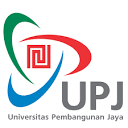 GALIH WULANDARI SUBAGYO, s.T.,M.T.,
PERTEMUAN KE 12MINGGU KE 12
Deskripsi
Kuliah ini memperkenalkan berbagai metoda, teknologi dan jenis-jenis peralatan konstruksi, termasuk karateristik teknis dan prinsip pengoperasian peralatan konstruksi, serta perencanaan sistem pembangunan dan perhitungan produktivitas peralatan sebagai bagian dari proses kegiatan konstruksi.

TIU	              : Mampu menemukan sumber masalah rekayasa pada bidang
infrastruktur melalui proses penyelidikan, analisis, interpretasi data dan informasi berdasarkan prinsip-prinsip rekayasa. Mampu merumuskan solusi alternatif solusi untuk masalah rekayasa pada struktur konstruksi bangunan, transportasi, sumber daya air geoteknik dan manajemen konstruksi dengan memperhatikan faktor-faktor ekonomi, kesehatan dan keselamatan kerja, kultural, sosial dan lingkungan (environmental consideration). Mampu merancang sistem struktur konstruksi bangunan, transportasi, sumber daya air, geoteknik dan manajemen konstruksi mempertimbangkan standar teknis, aspek kinerja, keandalan, kemudahan penerapan, keberlanjutan, serta memperhatikan faktor-faktor ekonomi, kesehatan dan keselamatan kerja, kultural, sosial dan lingkungan.
CONT…
Kode Kuliah	: CIV - 310

Jumlah SKS	: 3 Kuliah

Sifat Kuliah	: Wajib
Silabus
BAB 1		Gambaran Umum Proses Konstruksi, Peranan Peralatan Konstruksi, 
BAB 2		Hauling Equipment And Dump Truck
BAB 3		Compaction and Stabilization Equipment
BAB 4		Dozer
BAB 5		Timmer
BAB 6		Excavator
BAB 7		Kuliah Umum
BAB 8		Ujian Tengah Semester
BAB 9		Grader
BAB 10		Tower Crane
BAB 11		Metode Pekerjaan Pondasi 
BAB 12		Dewatering
BAB 13		Field Trip
BAB 14		Pekerjaan  Sruktur sementara dan Beton
BAB 15		Quiz
BAB 16		Ujian Akhir Semester
KOMPOSISI PENILAIAN
Tugas Besar/Kelompok		30%
Ujian Tengah Semester		30%
Ujian Akhir Semester		40%
PERTEMUAN KE- 12
MINGGU KE - 12
OUTLINE LECTURE 12
Pendahuluan
Jenis Ripper
Kegunaan Ripper
Macam - Macam Ripper
Gambar Ripper
Perhitungan Produksi Kerja Ripper
PENDAHULUAN
Ripper adalah suatu alat yang digunakan untuk menggemburkan material dengan cara menggaru atau membajak (ripping).

 Alat ini biasanya hampir sama dengan Bulldozer, hanya perlengkapan tambahannya yang berbeda, dimana
Bolldozer menggunakan blade sedangkan Ripper menggunakan ‘shank’.

 Pada saat ini ada Bulldozer yang dilengkapi langsung dengan shank, sehingga dapat berfungsi ganda, yakni menggusur sekaligus menggemburkan atau sebaliknya.
CONT…
Jika dijumpai tanah keras misalnya tanah liat kering, maka penggalian  dapat dilakukan dengan  Ripper (pembajak). Alat ini pada dasarnya tidak lain seperti bajak yang gigi - giginya terbuat dari baja sedemikian rupa sehingga dapat diberikan tekanan cukup besar untuk dapat masuk ke dalam tanah  keras.  Ripper ini ada yang merupakan alat tersendiri yang ditarik (towed)
oleh traktor, dan ada juga yang merupakan alat pelengkap (attachment) yang dipasang pada traktor sebagai alat penggeraknya (Wigroho, 1998).
CONT…
Jika dalam pekerjaan pembersihan lapangan dijumpai tanah yang keras (misal: lempung keras), sering kali pekrjaan dengan memakai blade bulldozer kurang berhasil, dengan demikian efektivitas produksi akan  berkurang, disamping hal itu juga blade akan cepat rusak. Jika volume pekerjaan tanah keras ini cukup banyak, maka pekerjaan yang  paling efektif adalah dengan cara menggemburkan dulu tanah tersebut, alat  yang digunakan pada pekerjaan ini disebut  Ripper (bajak).

Alat ini pada dasarnya sebuah bajak yang gigi - giginya terbuat dari baja yang  keras, sehingga kepadanya dapat diberikan tekanan yang cukup besar untuk  lebih memaksanya masuk ke dalam tanah (Kampuzsipil, 2011).
JENIS – JENIS RIPPER
Jenis - jenis Ripper dibedakan menurut keadaannya sebagai berikut (Kampuzsipil, 2011) :
Ripper yang berupa alat tersendiri.
Ripper yang ditarik oleh tractor :
Dengan kendali kabel.
Dengan kendali hidrolis.
Ripper yang berupa attachment yang dipasang pada tractor sebagai tenaga  penggeraknya :
Adjustable parallelogram (giginya s ejajar dan bisa diatur/dilepas)
Single shank  (gigi tunggal).
Multi shank (gigi banyak).
 Parallelogram (giginya sejajar kaku)
Single shank (gigi tunggal).
Multi shank (gigi banyak)
Hinge (berupa piringan) dengan ukuran tertentu.
KEGUNAAN RIPPER
Kegunaan  Ripper (Soemardikatmodjo, 2003) :
Membantu dalam pembersihan lapangan, yaitu dengan melewatkan ripper  beberapa kali, sehingga sebagian besar akar - akar pohon yang dilewati  akan terputus 
Dengan gigi - giginya pohon dapat ditumbaangkan tanpa harus menggali  tanah di sekeliling pohon 
Membantu menggemburkan tanah di tempat - tempat yang bertanah keras
Menuat parit kecil untuk menggenangkan air
Merobek pavement yang terbuat dari ubin, beton, atau aspal yang sangat  sukar jika digali dengan alat lain.
MACAM – MACAM RIPPER
Macam – Macam Ripper (Visionlink, 2014) :

Multi – shank – rippers (rigidtype)
Ripper ini memiliki tiga buah  shank Rippers yang disusun secara parallel.  Multi - shank rippers ini sangat efisien digunakan pada daerah yang  memiliki material lunak karena sudut gali ( digging angel) ripper ini dapat optimum.

 Multi – shank - rippers(variabletype)
Ripper ini memiliki tiga buah  ripper point yang dapat divariasikan  sudutnya secara hidrolik disesuaikan dengan kondisi material yang  digalinya.

Giant – rippers (variabletype)
Giant rippers dirancang khusus untuk memecah material batu yang cukup  keras. Ripper ini memiliki sebuah  ripper point yang dapat diatur (adjustable) guna menyesuaikan dengan material yang digali.
CONT…
Kondisi kerja Ripper tergantung dari hal-hal berikut 
(Soemardikatmodjo, 2003) :
Apakah alat sesuai dengan topografi yang ada
Kondisi dan pengaruh lingkungan seperti : Ukuran medan dan peralatan
Pengaturan kerja dan kombinasi kerja antara peralatan dan mesin.
Metoda operasional dan perencanaan persiapan kerja
Pengalaman dan keterampilan operator dan pengawas untuk pekerjaan tersebut

Hal-hal yang perlu diperhatikan dalam pemeliharaan alat adalah (Soemardikatmodjo, 2003) :
Penggantian pelumas atau grease (gemuk) secara teratur
Kondisi ripperatau penggarunya
Persediaan suku cadaang yang sering diperlukan untuk alat yang bersangkutan
Kondisi traksi ban yanng digunakan (dalam hal ini traksi berbentuk roda rantai / Crawler)
GAMBAR RIPPER
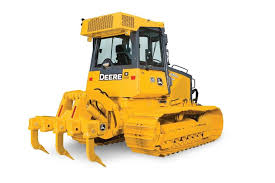 Multi Shank Tractor Ripper
PERHITUNGAN PRODUKSI KERJA RIPPER
Untuk menghitung produksi kerja Ripper dapat dilakukan dengan cara grafis dan secara analitis, namun perhitungan dengan cara analitis yang sering digunakan dilapangan karena perhitungan yang dilakukan dapat lebih akurat. Empat langkah yang dilakukan dalam menghitung produksi kerja Ripper.
CONT…
LANGKA 1
Perhitungan Volume Ripping Aktual

Volume Ripping Aktual = Lebar Garuan x Penetrasi x Panjang Garuan

Dimana :
Panjang Garuan = panjang lintasan yang dilakukan pekerjaan.
Jarak/ Lebar Garuan = lebar material yang dapat hancur setelah dilakukan satu lintasan ripping (m)
Penetrasi = kedalaman terbenamnya shank kedalam tanah (m).
Penetrasi tergantung pada batas-batas kondisi pekerjaan dan batasan kemampuan alat. Pada tabel berikut ini beberapa batasan penetrasi dari beberapa model alat.
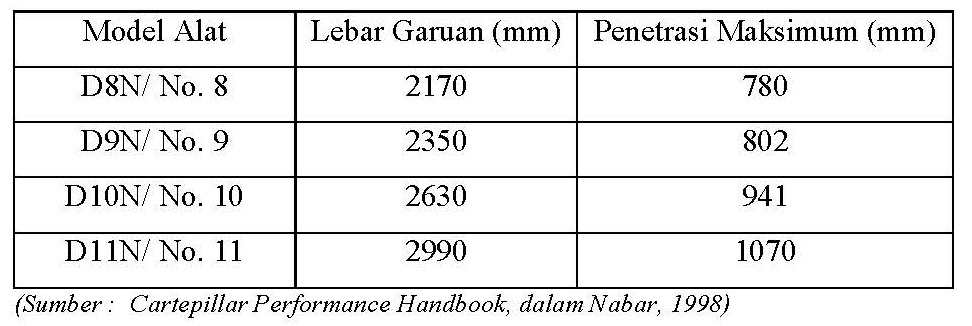 CONT…
CONT…
LANGKAH 3
Menghitung Produksi Kerja Kasar

PKK (m3/jam) = volume Ripping x jumlah siklus per jam

LANGKAH 4
Menghitung Produksi Kerja Aktual

PKA (m3/jam) = PKK x faktor-faktor effisiensi
SOAL 1
Hitunglah produksi kerja Ripper yang bekerja pada suatu lokasi proyek penambangan dengan kondisi batu-batuan, jika data-data yang diketahui adalah sebagai berikut :
Model alat = D9N/ N0. 9
Penetrasi = 0,802 m
Lebar Garuan = 2,35 m
Panjang Garuan = 80 m
Waktu tetap = 0,25 menit
Kecepatan Ripping = 2,1 km/ jam
Faktor material = 0,8
Efisiensi kerja = 0,83
JAWABAN 1
CONT…
SOAL 2
Dalam suatu proyek penambangan beroperasi sebuah Ripper untuk menggaru batuan yang cukup keras. Adapun data-data Ripper adalah sebagai berikut :
Model alat = D8N/ N0. 8
Penetrasi = 0,78 m
Lebar Garuan = 2,17 m
Panjang Garuan = 91 m
Waktu tetap = 0,2 menit
Kecepatan Ripping = 3,9 km/ jam
Faktor material = 0,9
Efisiensi kerja = 0,85
Hitunglah produktivitas kerja ripper ?!
JAWABAN 2
CONT…
TERIMA KASIH